Мировой океан
Выполнила: Демко Е.Н
МБОУ «Чульская основная общеобразовательная школа»
Проверка домашнего задания:
Что такое гидросфера?
Какую часть гидросферы составляют воды Мирового океана?
Какой воды на Земле больше: пресной или солёной?
Каковы свойства гидросферы?
Как влияет гидросферы на жизнь нашей планеты?
Используя рис.141, расскажите о круговороте воды. Докажите с его помощью, что гидросфера - единая оболочка.
Мировой океан — основная часть гидросферы. Вода Мирового океана покрывает 3/4 земной поверхности. Мировой океан един, он нигде не прерывается. Из любой его точки можно попасть в любую другу.
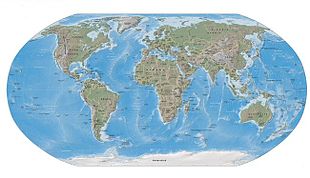 Материки и острова делят Мировой океан на четыре океан.
Океаны Земли:
Тихий океан -180 млн км2 
Атлантический океан - 92 млн. км2
 Индийский океан - 76 млн. км2  
Северный Ледовитый океан - 15 млн. км2.
Показать на карте океаны и материки.
Части Мирового океана: моря, заливы, проливы.
Море – это часть океана, заметно вдающаяся в сушу, отличающаяся от океана свойствами воды и особенностями животного и растительного мира.
Залив - участок водной поверхности океана, вдающийся в сушу, но свободно сообщающийся с основной частью водоема.
Пролив - относительно узкое водное пространство, ограниченное с двух сторон сушей.
Два вида морей:
Внутреннее море, почти со всех сторон окружённое сушей: Черное, Балтийское, Азовское, Белое, Красное.
Окраинное море – это море, находящееся у краёв материка: Саргассовое, Берингово, Баренцево, Аравийское.
(Найти и показать на карте моря.)
Домашнее задание:
Параграф 26 читать, выучить определения.
На контурной карте полушарий подписать все океаны, моря, материки, заливы, проливы, острова, полуострова, архипелаги.
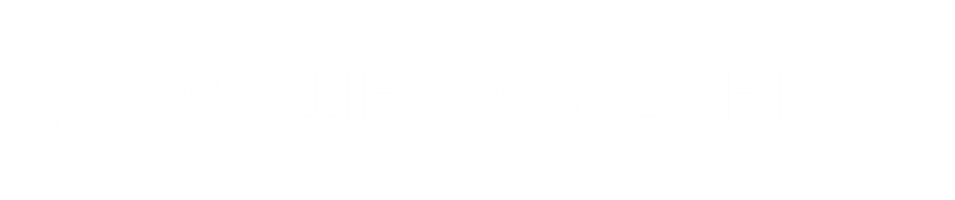 Это интересно
Самое большое по площади море – Филиппинское
Самый большой залив – Бенгальский
Самый широкий пролив – Дрейка
Самый большой полуостров – Аравийский
 Самый большой остров - Гренландия
Спасибо за внимание!